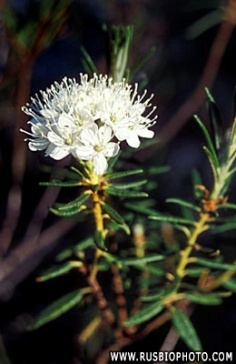 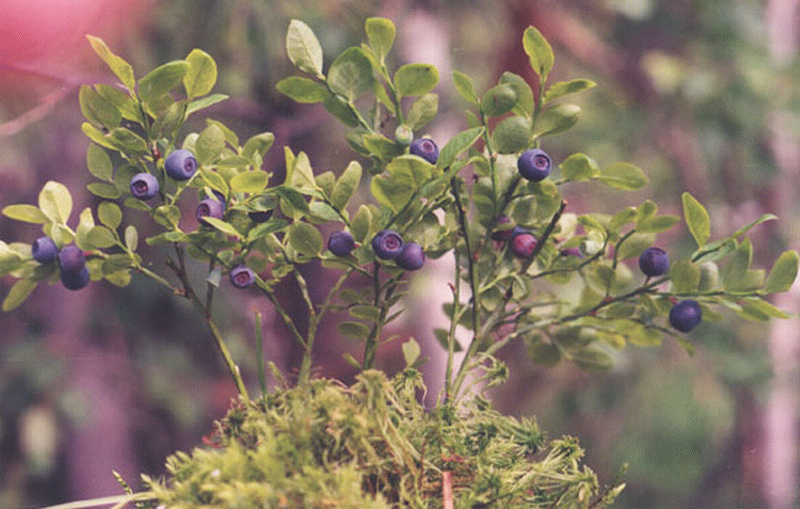 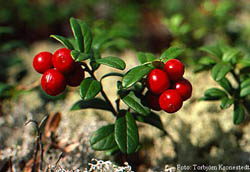 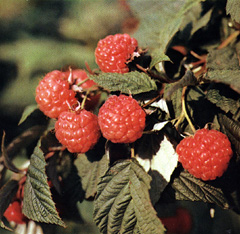 черника
багульник
брусника
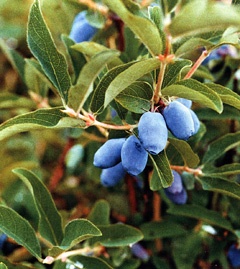 малина
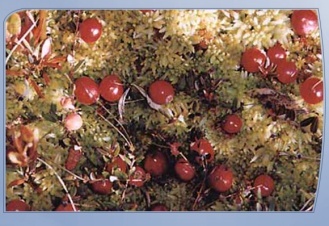 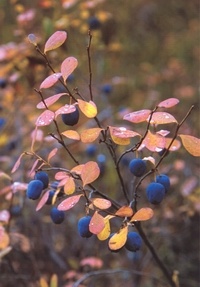 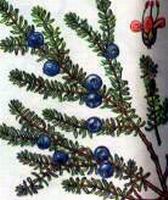 клюква
жимолость
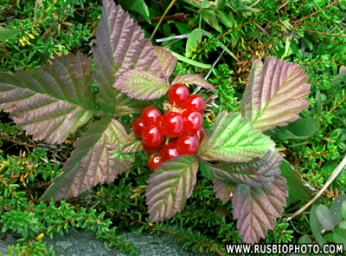 голубика
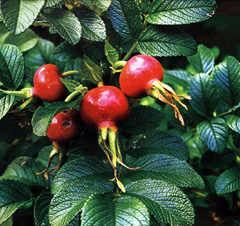 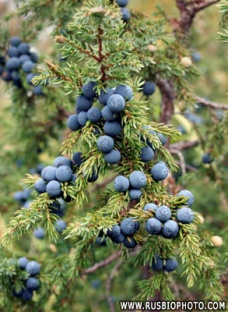 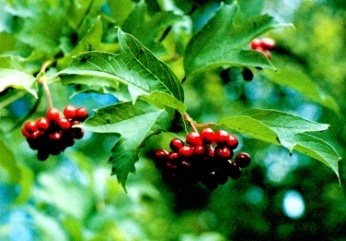 водяника
шиповник
костяника
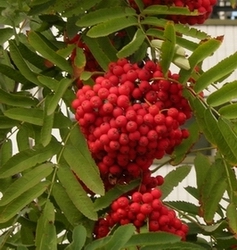 можжевельник
калина
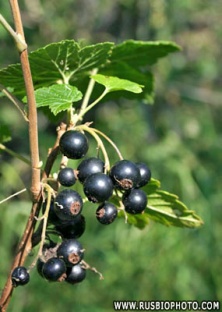 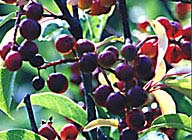 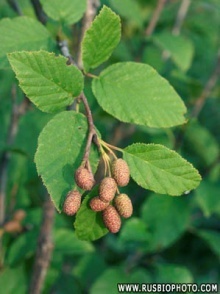 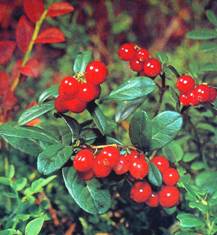 ольха
смородина
рябина
толокнянка
черёмуха
Ядовитые растения
белена
аконит (борец)
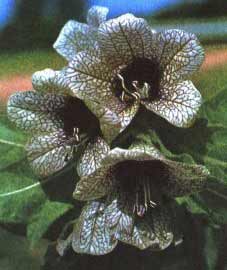 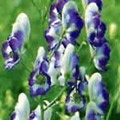 воронец
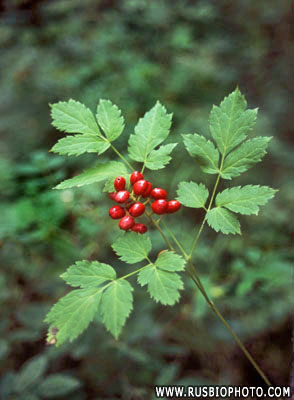 Растения, вырабатывающие и накапливающие ядовитые вещества, способные вызвать отравление человека и животных. Ядовитые вещества могут содержаться во всем растении или в его отдельных частях.
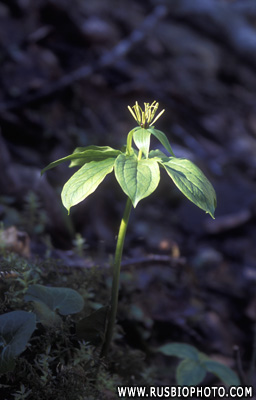 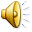 вороний глаз
Грибы – это растения?
Грибы – это плодовые тела низших растений, несущие споры.
Основная часть растения – грибница (мицелий) – живет в почве долго, переносит там и засуху, и зиму. Грибы не могут питаться углекислым газом и водой, а берут для своего питания готовые органические соединения.
Съедобные грибы
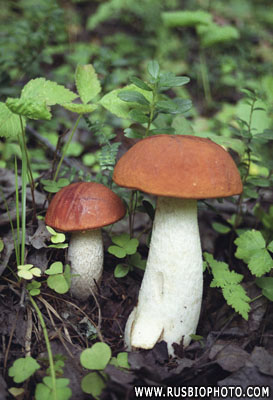 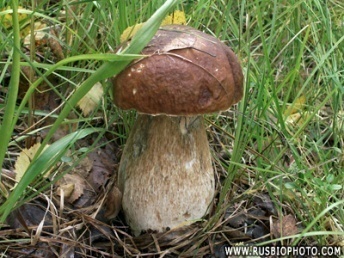 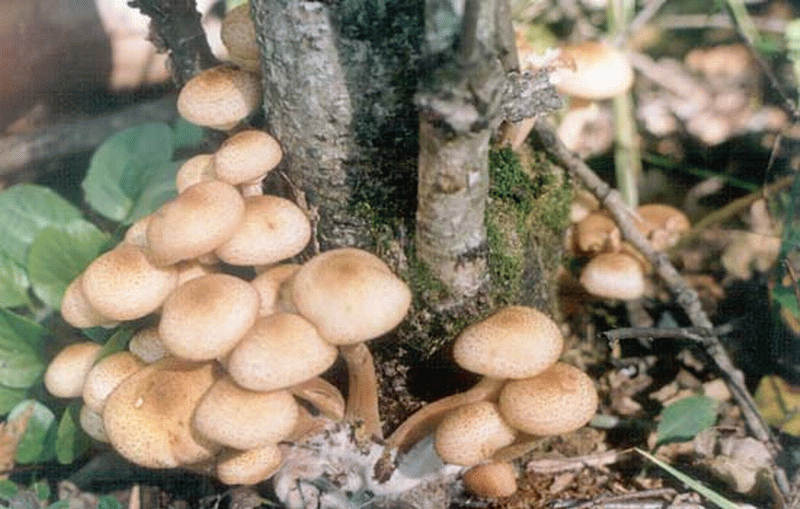 белый гриб
опята
подосиновик
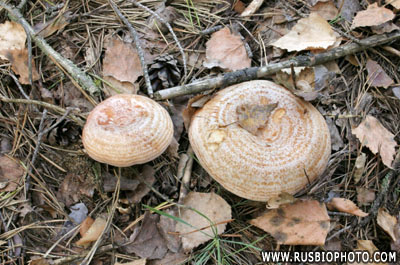 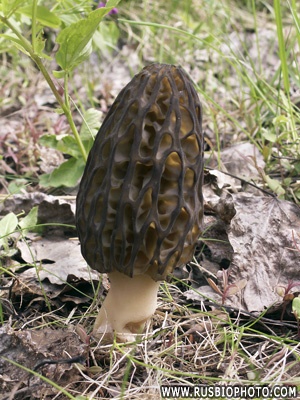 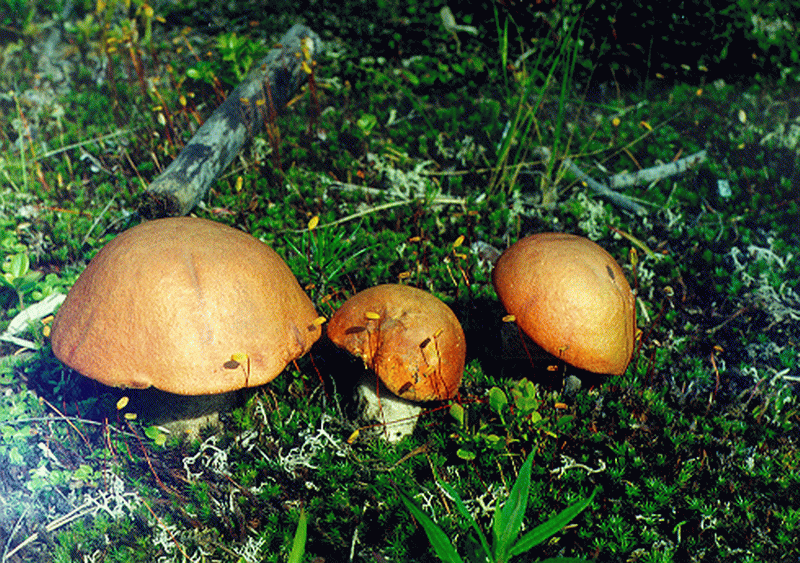 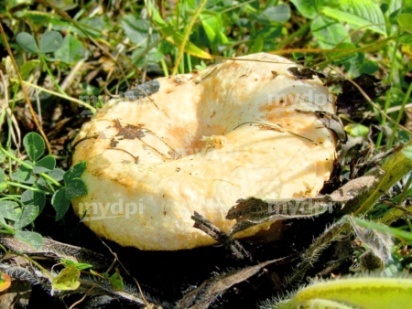 рыжик
груздь
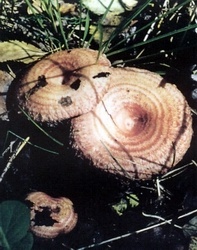 сморчок
подберезовик
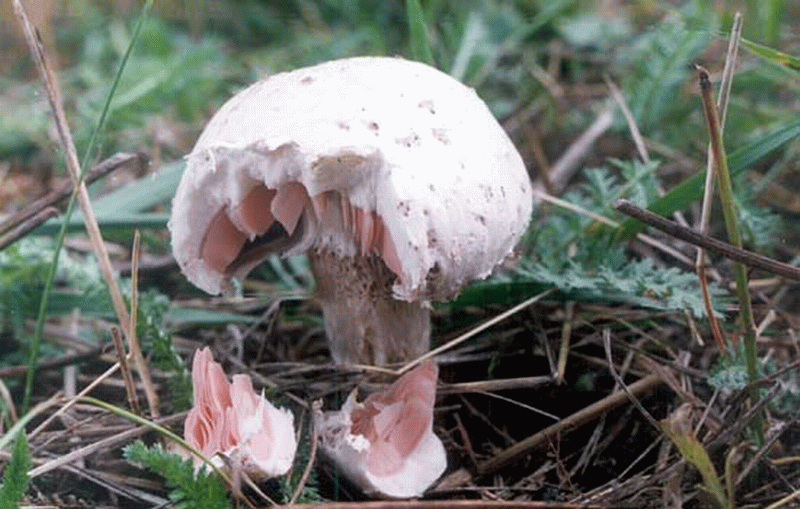 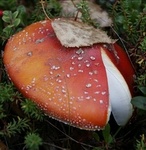 сыроежка
шампиньон
волнушка
Несъедобные грибы
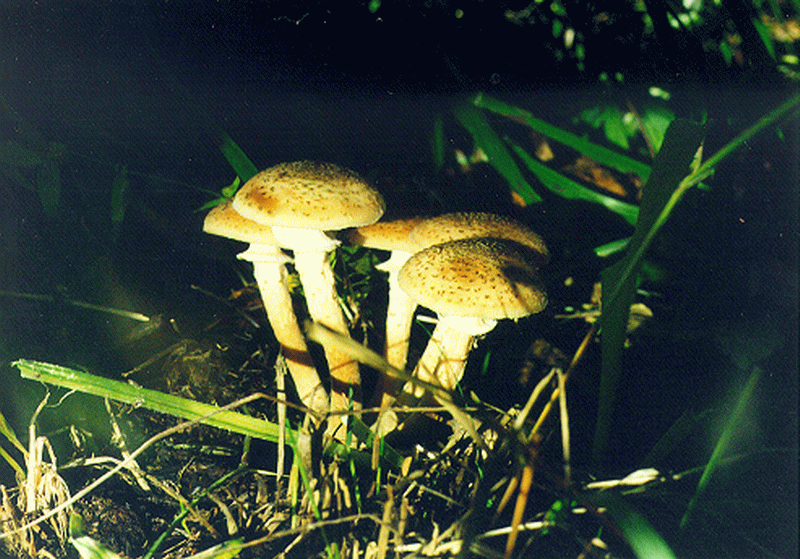 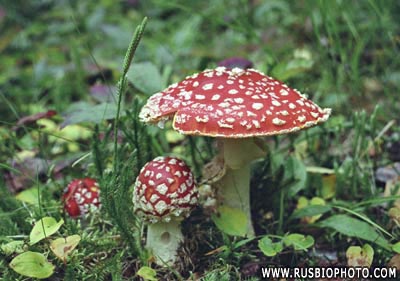 мухомор
поганки
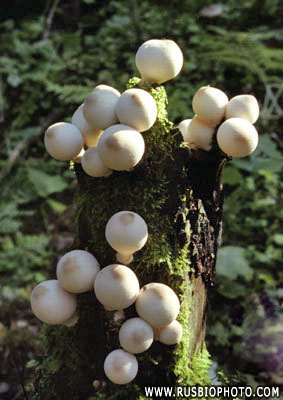 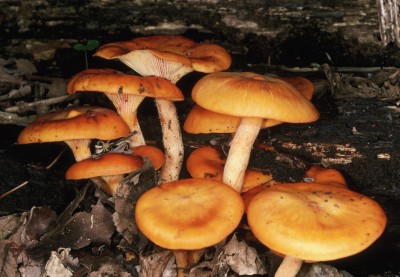 ложные опята
дождевик